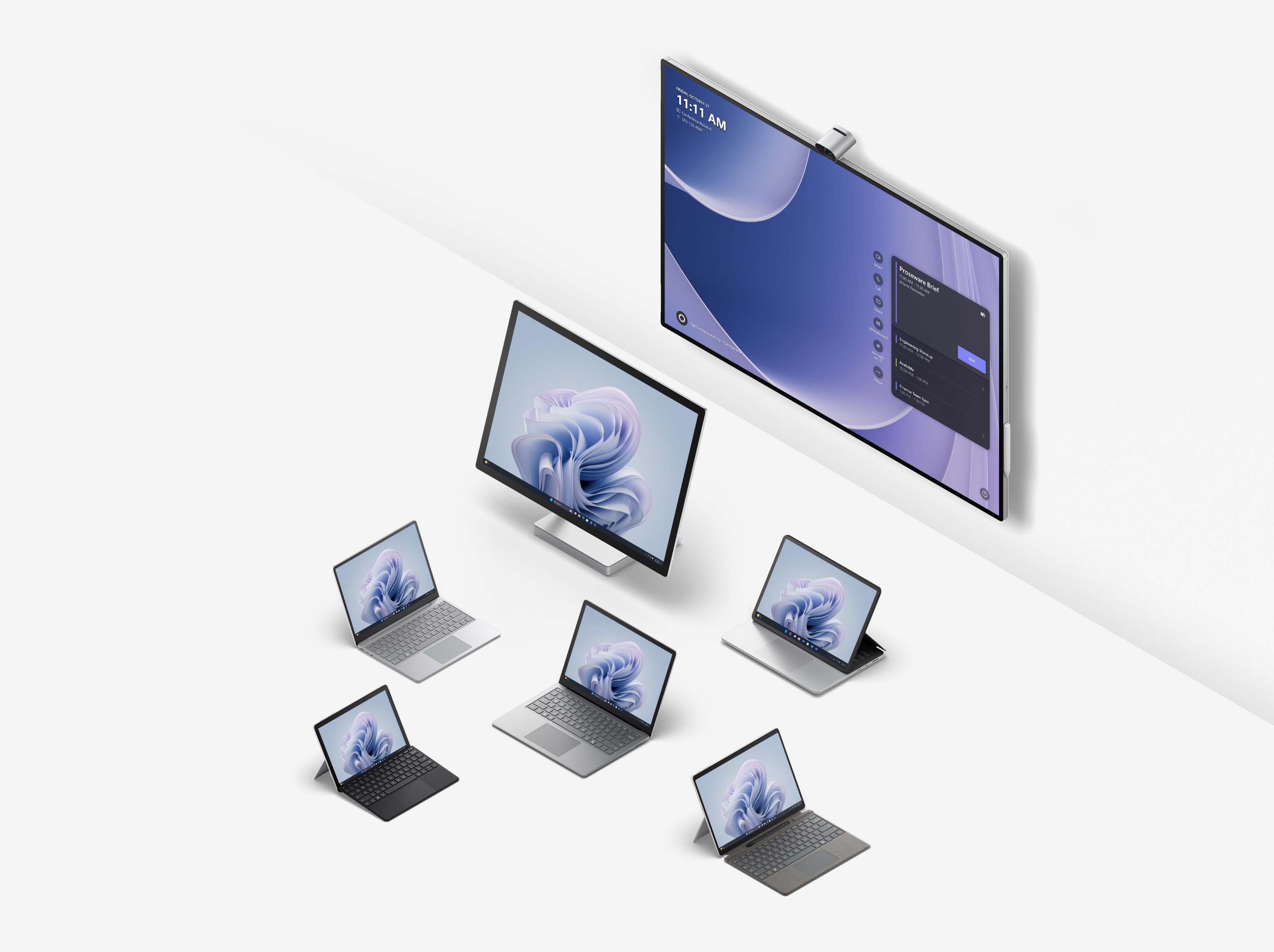 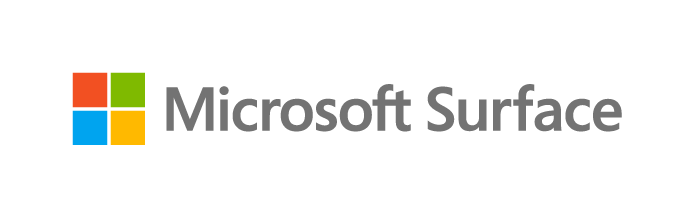 Spring FY24
Microsoft Warranty & Protection Plans
Americas
Spring FY23
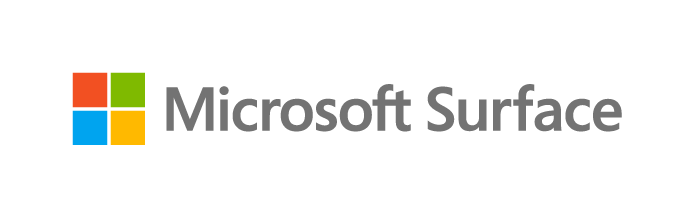 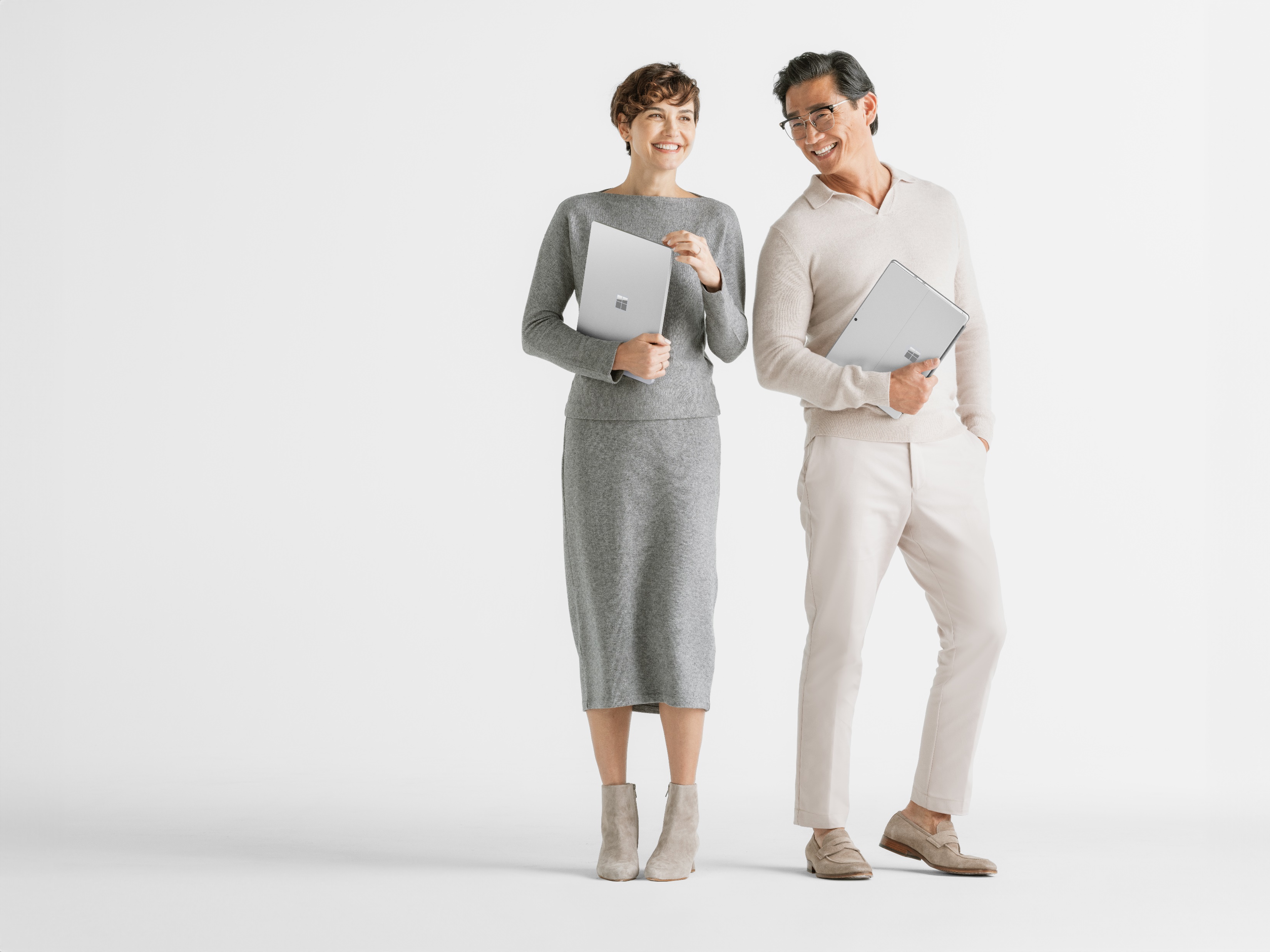 Microsoft Warranty and Protection Plans 

Protection Plan Benefits 
Warranty and Protection Plans for latest devices
FAQs
Seller guidance
Surface device protection plan by device and country
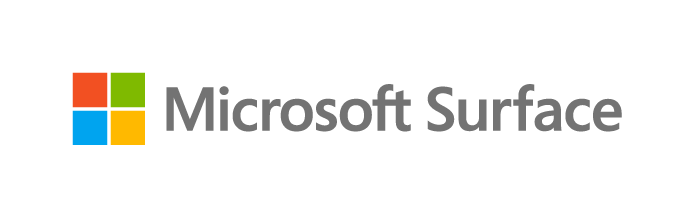 Investment protection
Each Surface device comes with a 1-year Microsoft Limited Hardware Warranty1. For customers who want to maximize and protect their Surface investments beyond the warranty they can opt to purchase one of the available Microsoft Protection Plans. The extended coverage protects their device investment and helps extend the use of their Surface devices and avoid unplanned expenses
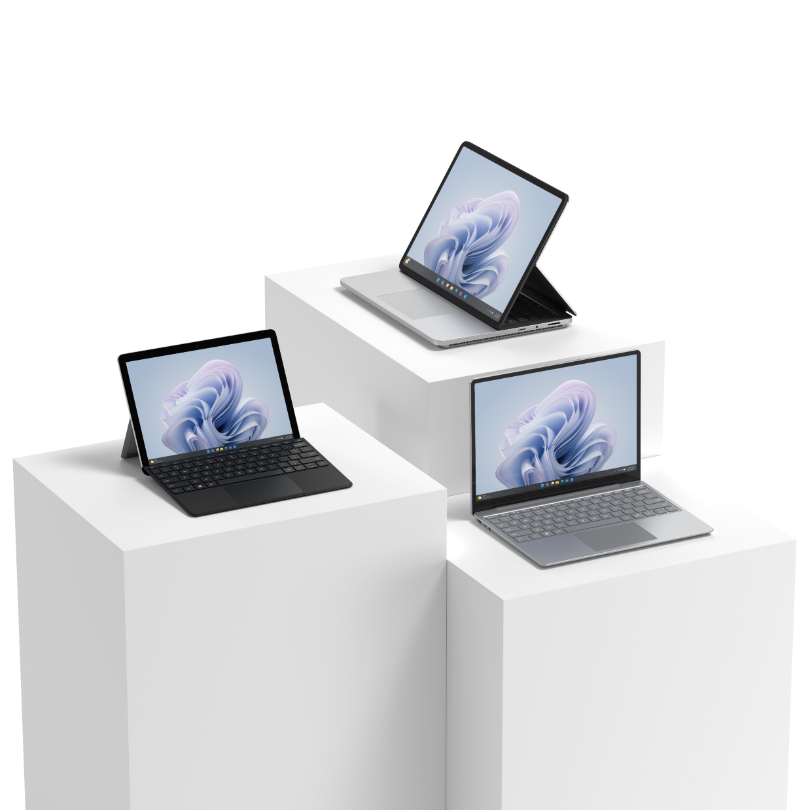 Warranty and Protection Plan benefits:
Customer centric support for service and repair 
Support tools and information to track device health at-scale, across a customer's hybrid workforce.
Ongoing access to Microsoft’s robust online Surface support articles and communities. 
Additional Protection Plan options:
Accidental damage – protection from drops, spills, and cracked screens 
Drive SSD retention – retain the SSD during a service event 
Advanced exchange and Next Business Day service – a replacement device is shipped to customer prior to receiving the damaged device.
1 Without prejudice to any legal (statutory) rights to which you may be entitled under your local law, Microsoft Limited Hardware Warranty covers your device or replacement component from the date of original purchase from Microsoft or an authorized reseller. Exclusions and limitations apply. Please refer to Microsoft Limited Hardware Warranty & Agreement.
[Speaker Notes: If something goes wrong, customers are covered with accidental damage protection2 from drops, spills, and cracked screens. 
With Microsoft’s Drive (SSD) Retention feature you can retain your SSD during a service event and receive your repaired device with a new   SSD free of charge.
Surface continues to innovate on repairable features that help customers stay productive by allowing them to choose from our growing network of trusted Authorized Service Providers that deliver effective, safe and secure repair services.]
United States, Canada, and Mexico
Warranty & Protection Plans
Surface Laptop 6, Surface Pro 10, Surface Laptop Go 3, Surface Laptop Studio 2, and Surface Go 4
Protection plans must be purchased within 45 days of device purchase.
Resources: 
Microsoft Surface Warranty & Protection Plans
Warranty and Protection Plan Terms & Conditions
NOTE:
$0 deductible on commercial warranties and protection plans.
Coverage details and entitlements are available for select commercial Surface products. 
Standard Exchange is the expected replacement model if In-Region Repair is unavailable. 
Drive (SSD) Retention is not available for Surface Go 4. ​
Warranty and Protection Plans vary by market. Please visit the Surface Warranty and Protection Plan page to see availability.
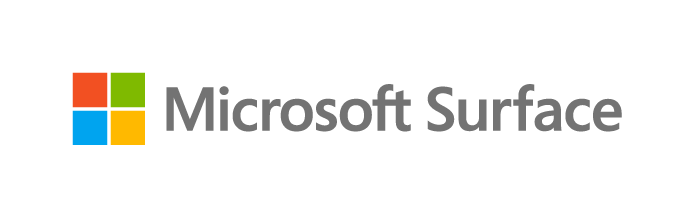 FAQs
Microsoft Protection Plans
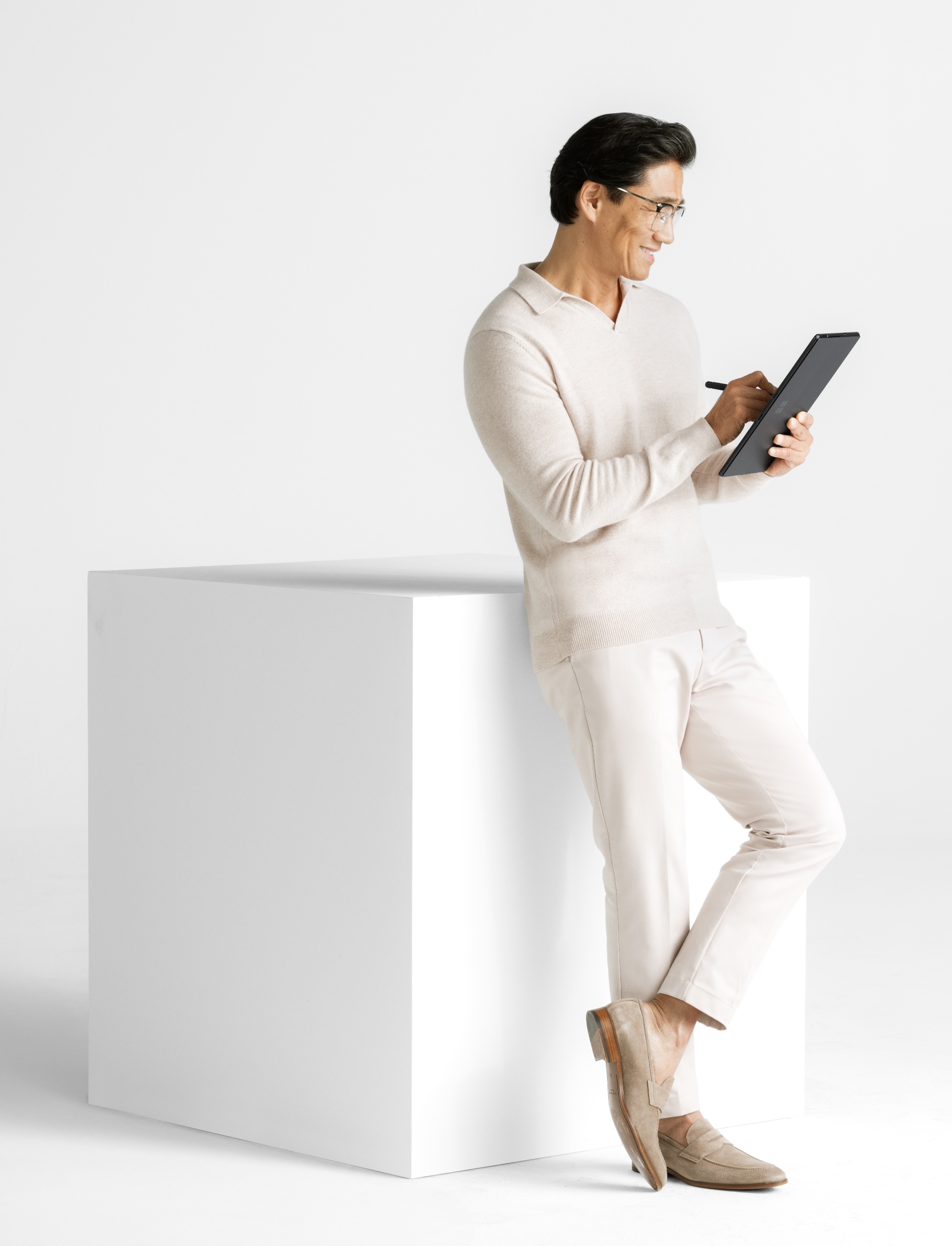 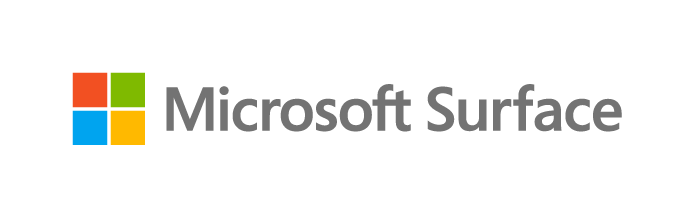 FAQs
Microsoft Protection Plans
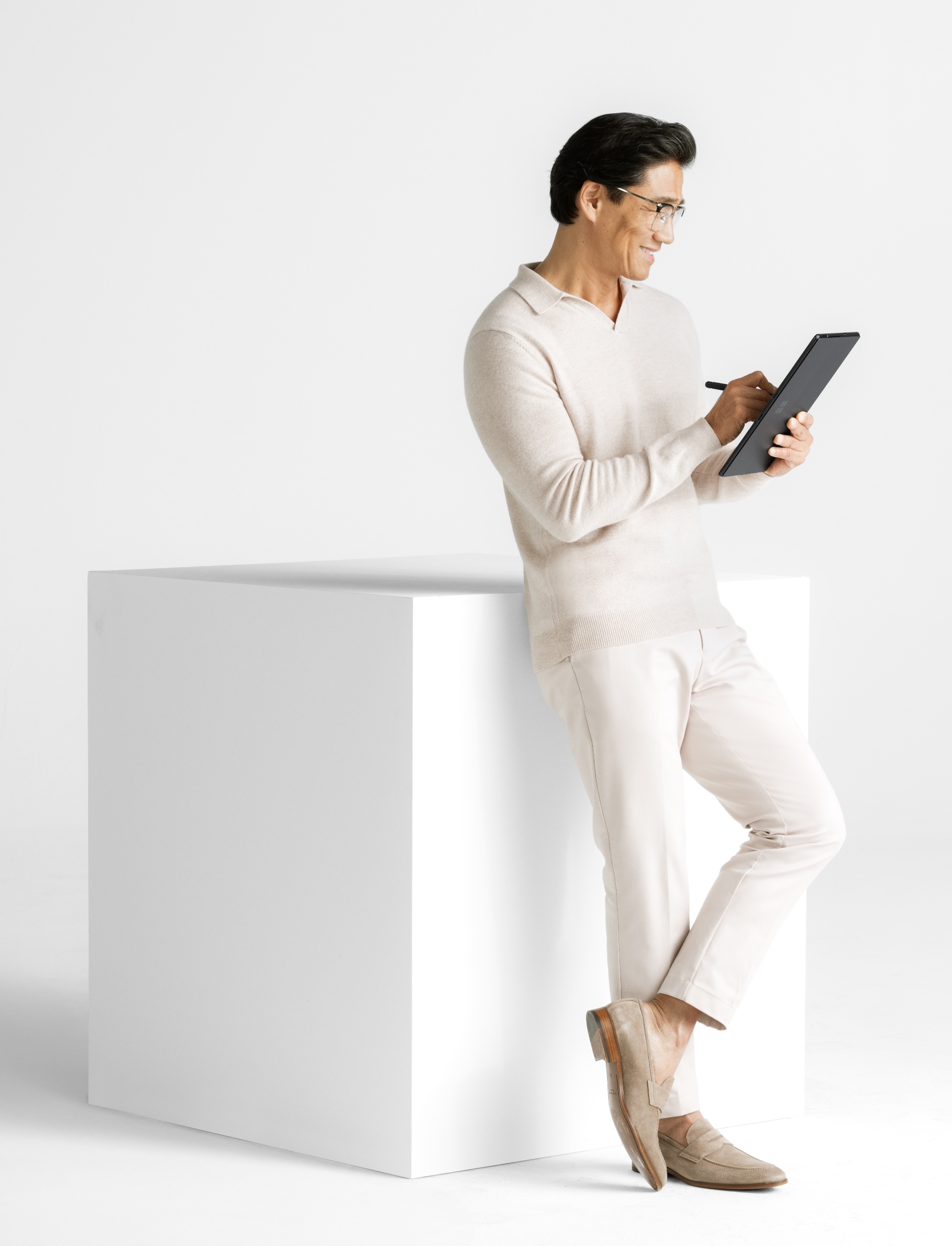 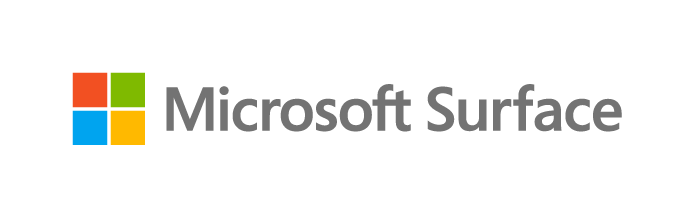 Selling Microsoft Protection Plans
General requirements
Microsoft Protection Plans must be marketed as such and must not be marketed as insurance products or warranties. Insurance products may have different requirements.
Microsoft Protection Plan must be sold with an eligible device and never as a standalone product. 
Microsoft Protection Plans must be purchased from Microsoft before the submission of registration/provisioning for the end customer.
Microsoft Protection Plans must be purchased for the device within 45 days of the original device purchase.
The necessary customer and sales information must be sent to Microsoft to ensure the protection plan is registered to a customer and a device within 7 to 10 business days of the date of sale.
The correct version of the protection plan must be sold in consideration with the corresponding device, type of customer, country and desired coverage. 
The customer must be made aware that the purchase of Microsoft Protection Plans are voluntary and not required.
Customers must be the ones to elect to add a Microsoft Protection Plan to their purchase.
The price of the Microsoft Protection Plan must be shared with the customer, provided separately from other costs included in the purchase, prior to the point of purchase.
Claims are managed by Microsoft through the service request process handled by resellers and customers. Please included the following wording in all your marketing, ‘For guidance on how to file a claim or make a complaint about your protection plan, please reference your terms and conditions.” 
Customer complaints regarding Microsoft Protection Plans must be directed to Microsoft using the complaints email in their terms and conditions. Please included the following wording in all your marketing, ‘For guidance on how to file a claim or make a complaint about your protection plan, please reference your terms and conditions.”
See Selling Microsoft Protection Plan Policy Guide at Surface Warranty & Protection Plan Collection for complete guidance.
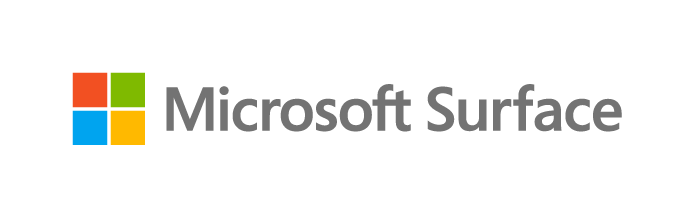 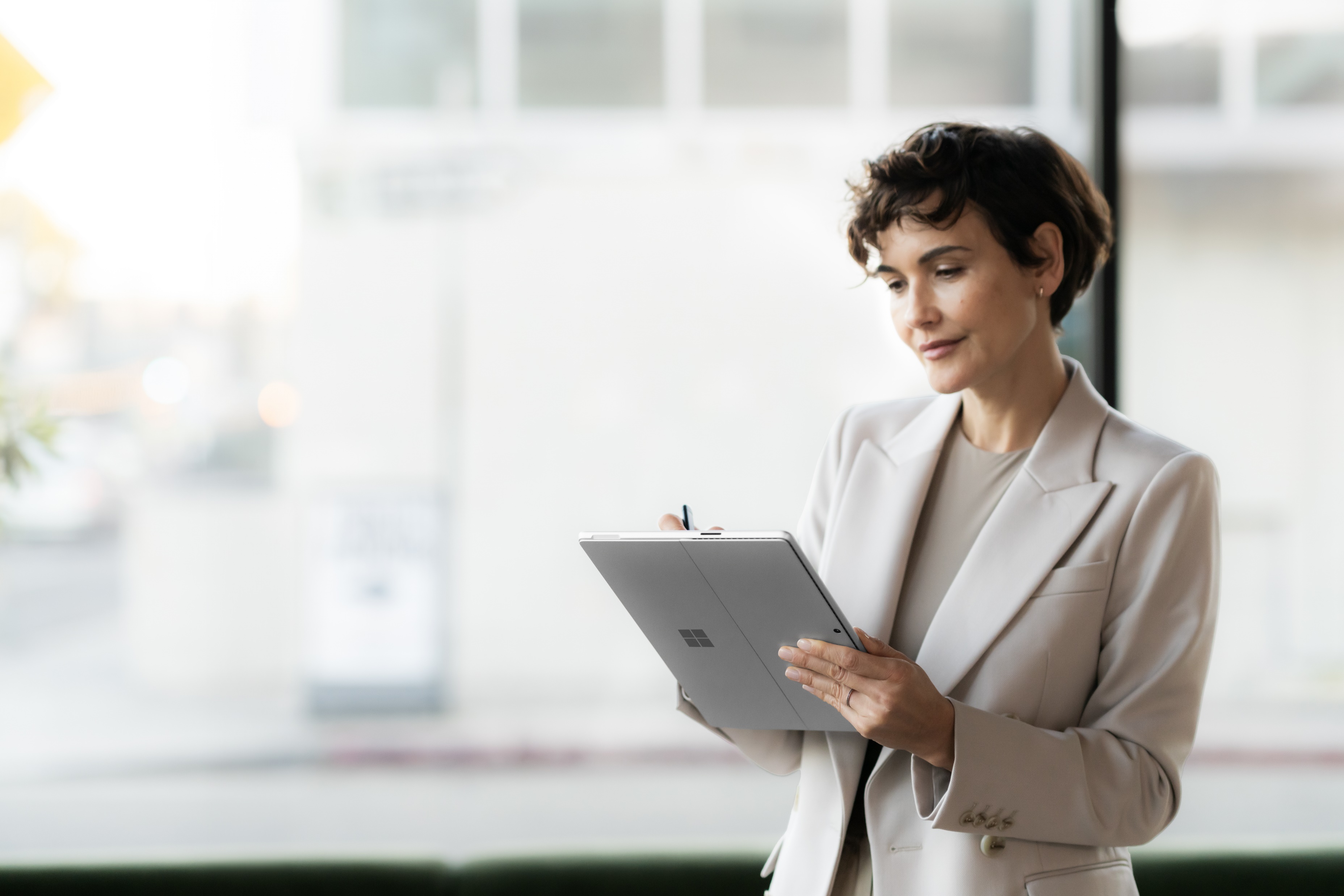 Microsoft Warranty and Protection Plans 

Countries and device type
Commercial Protection Plans For US, Canada, and Mexico by Device Type
Surface Laptops and 2-in-1s Warranty and Protection Plans forSurface Laptop 6, Surface Pro 9, Surface Laptop Go 3, Surface Laptop Studio 2, Surface Go 4
Please refer to your Price List for official protection plan availability and pricing.
Surface Laptops and 2-in-1s Warranty and Protection Plans forSurface Pro 9, Surface Laptop 5, Surface Laptop Go 2, Surface Laptop Studio, Surface Go 3
Please refer to your Price List for official protection plan availability and pricing.
Surface Studio 2+ Warranty and Protection Plans
Please refer to your Price List for official protection plan availability and pricing.
Surface Hub 2S/3Warranty and Protection Plans
Please refer to your Price List for official protection plan availability and pricing.
United States and Canada
Surface Type Covers and Keyboards Warranty and Protection Plans
Please refer to your Price List for official protection plan availability and pricing.
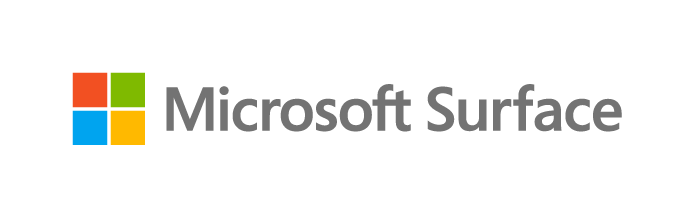 Warranty and Protection Plans Disclaimers